POW/MIA
John Robinson – Department of Ohio POW/MIA Chair
National League of Families
Coordinator Evelyn Grubb
Newt Heisley
Mary Helen Hoff
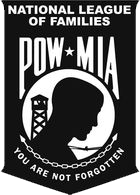 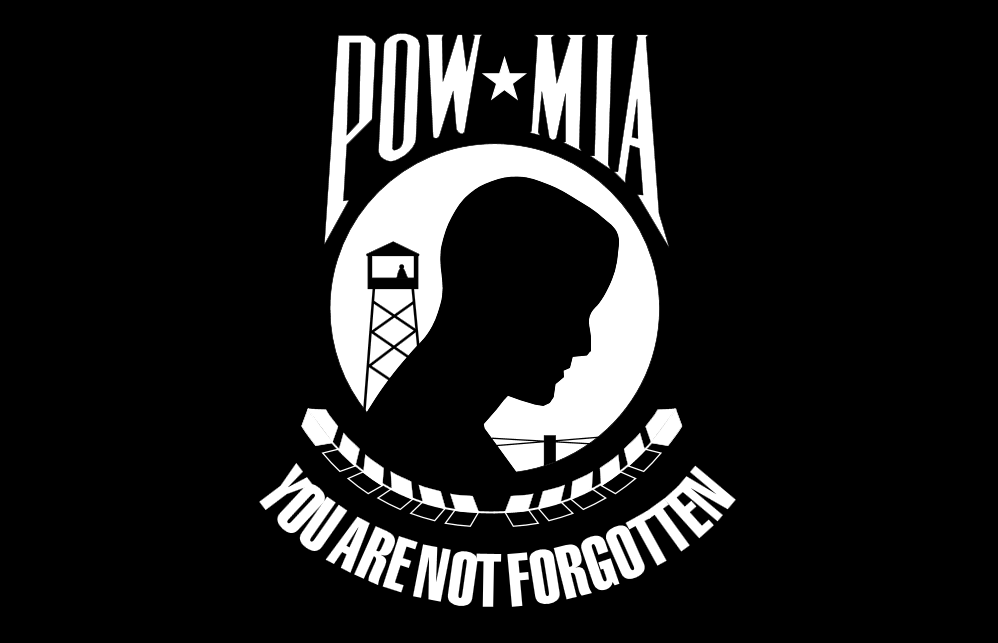 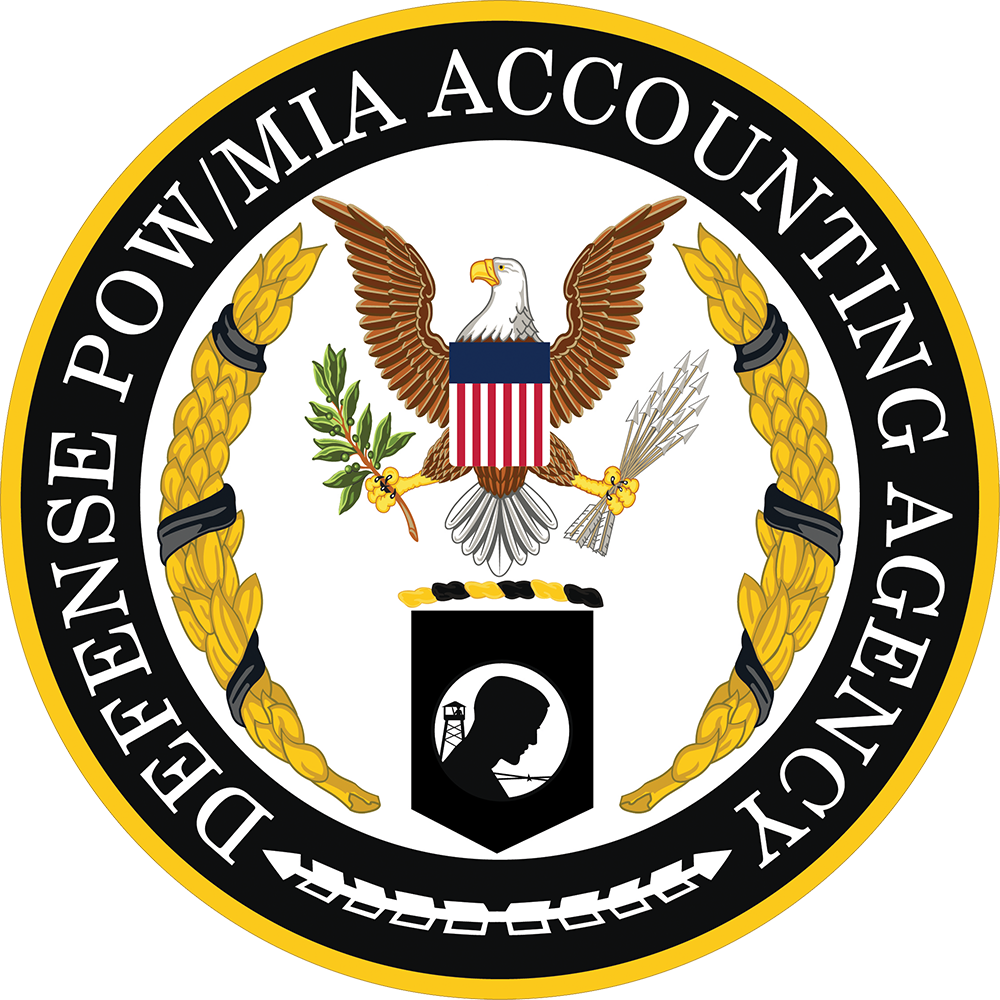 DPAA
Defense POW/MIA Accounting Agency
DPAA Mission
To Provide the fullest possible accounting for missing personnel to their families and the nation
Who are the Unaccounted?
DoD Personnel are those who went missing during a designated conflict and who have not yet been accounted for
Who are the Unaccounted?
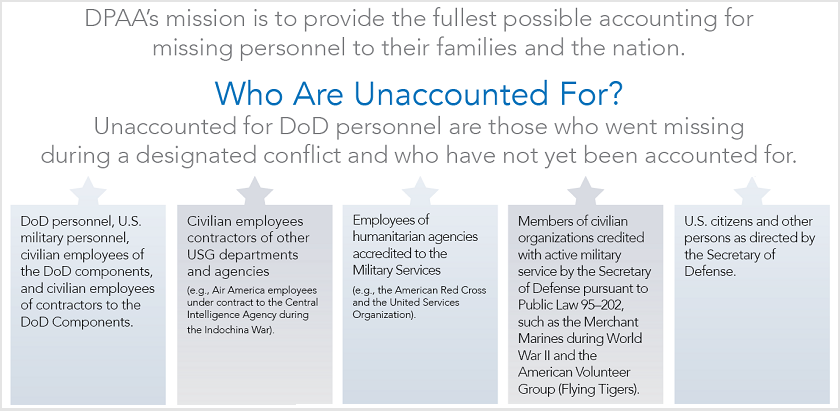 Who Are Accounted For?
Who Are Accounted For?
Current Conflict Identifications
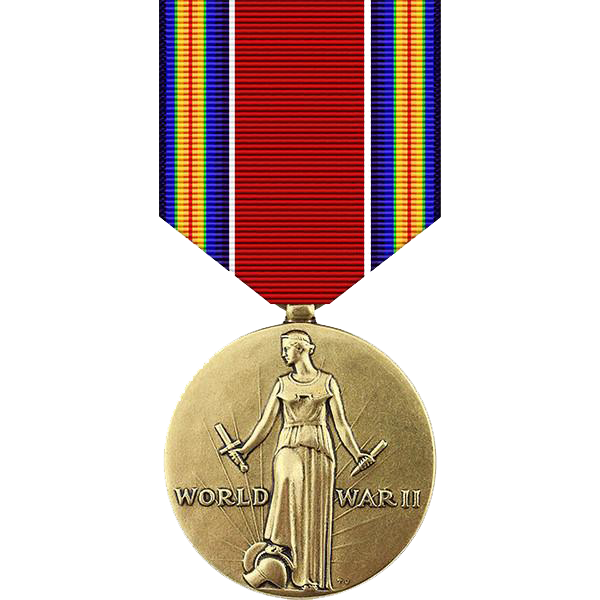 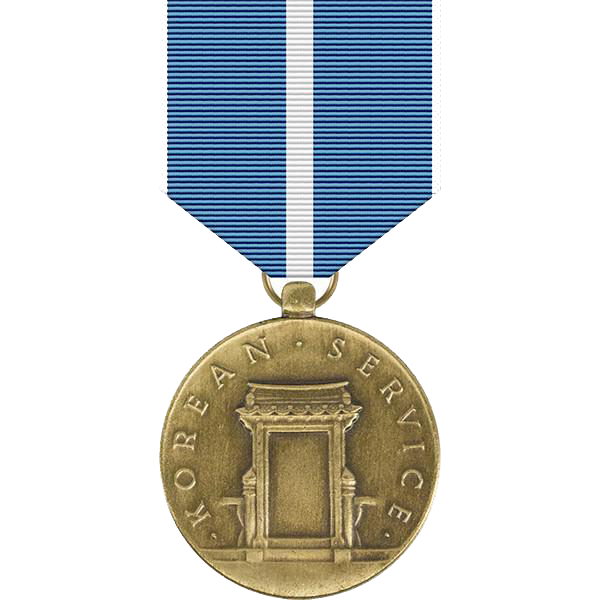 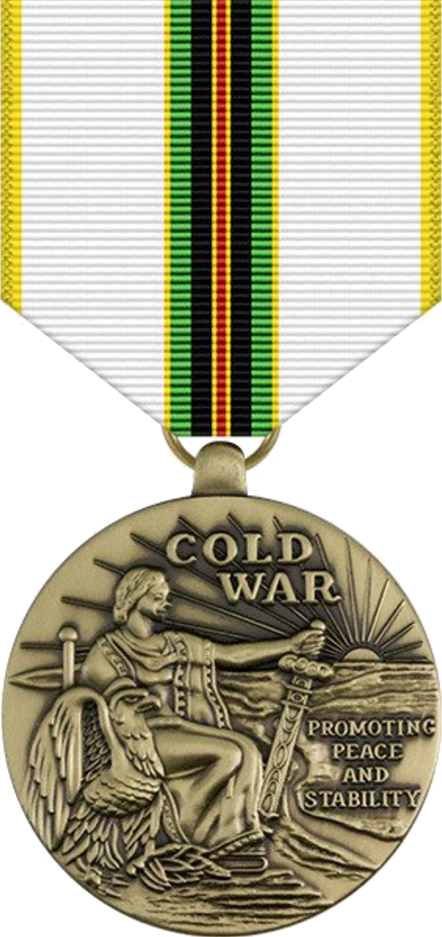 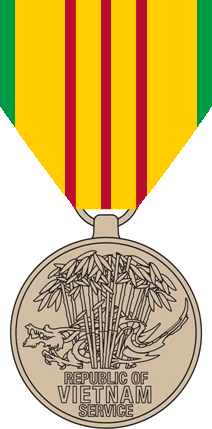 Vietnam
Cold War
Korea
WWII
Current as of January 11, 2019
Ohio Personnel Accounted For
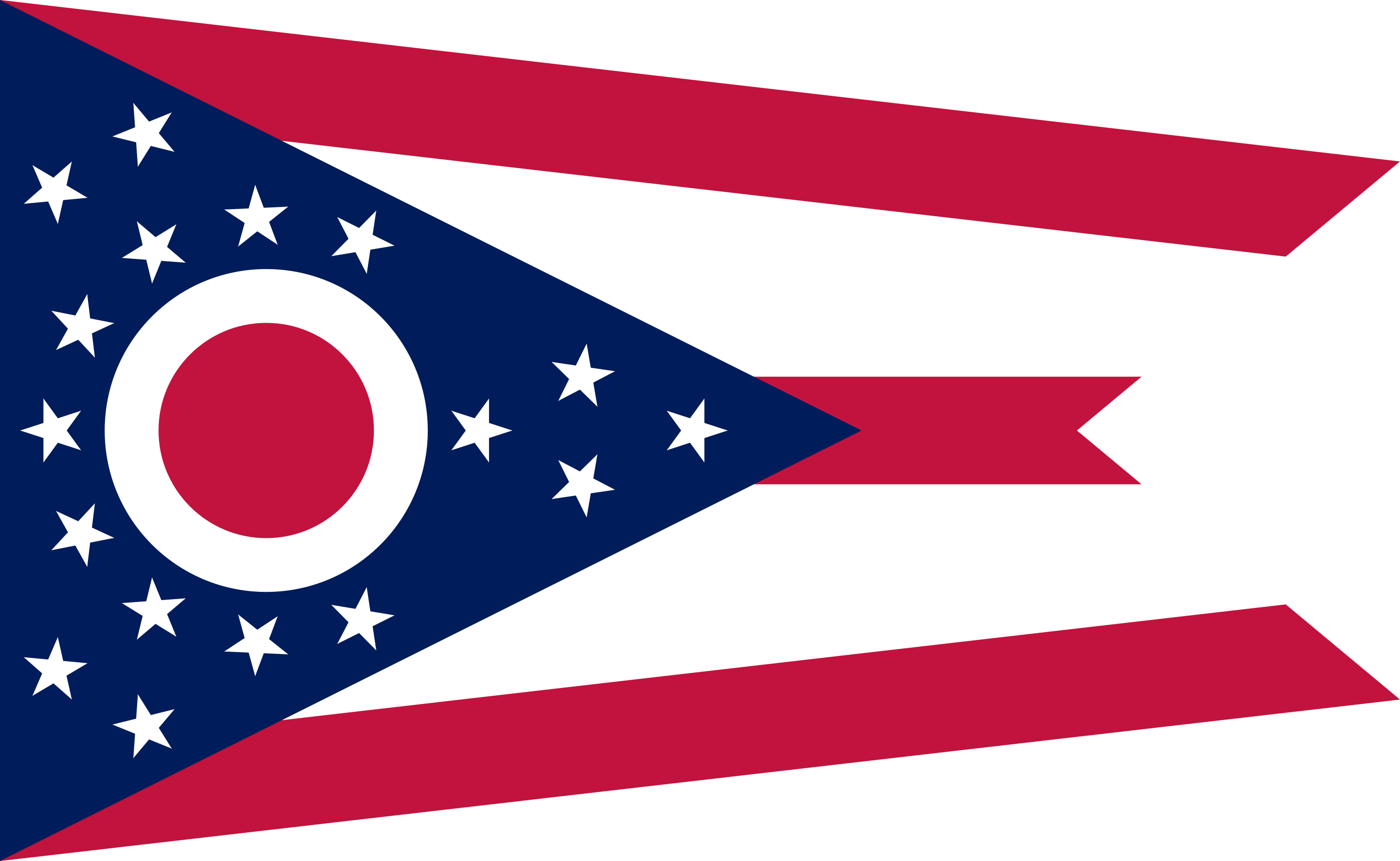 *WWII Ohio Personnel Recovered not reported by Defense POW/MIA Accounting Agency
Ohio Personnel Accounted ForKorea
Ohio Personnel Accounted ForKorea
Ohio Personnel Accounted ForVietnam
Ohio Personnel Accounted ForVietnam
Ohio Personnel Accounted ForVietnam
Discussion
POW/MIA
National League of Families